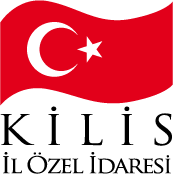 T.C.                                                                                        KİLİS İL ÖZEL İDARESİ
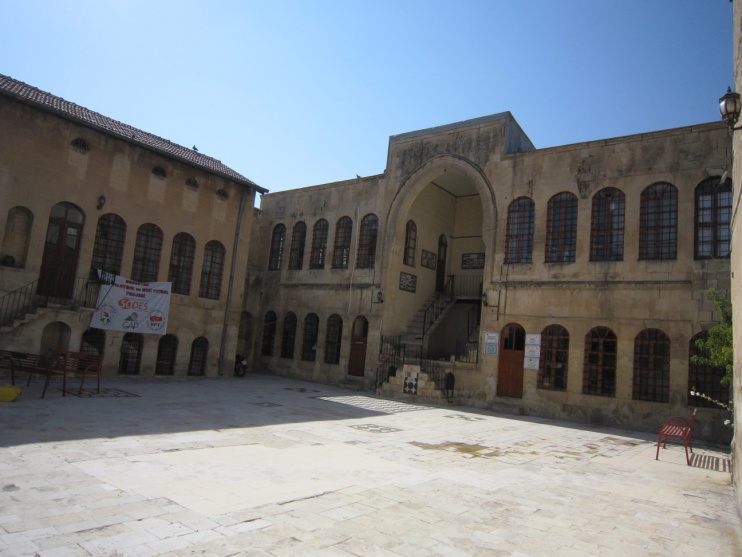 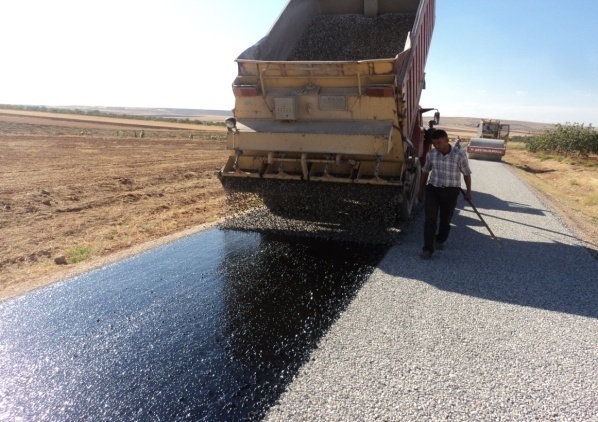 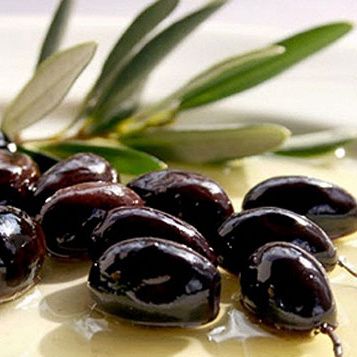 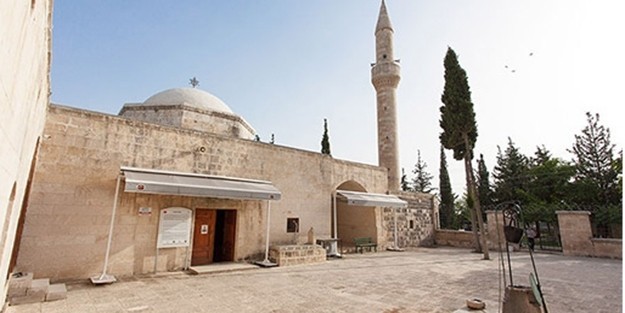 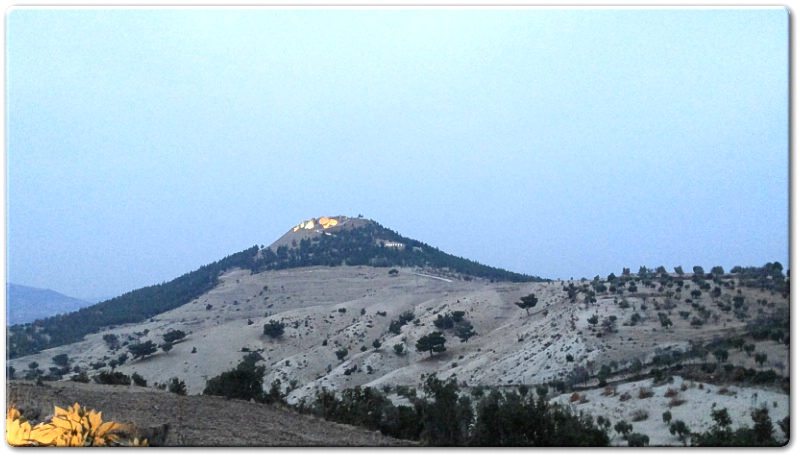 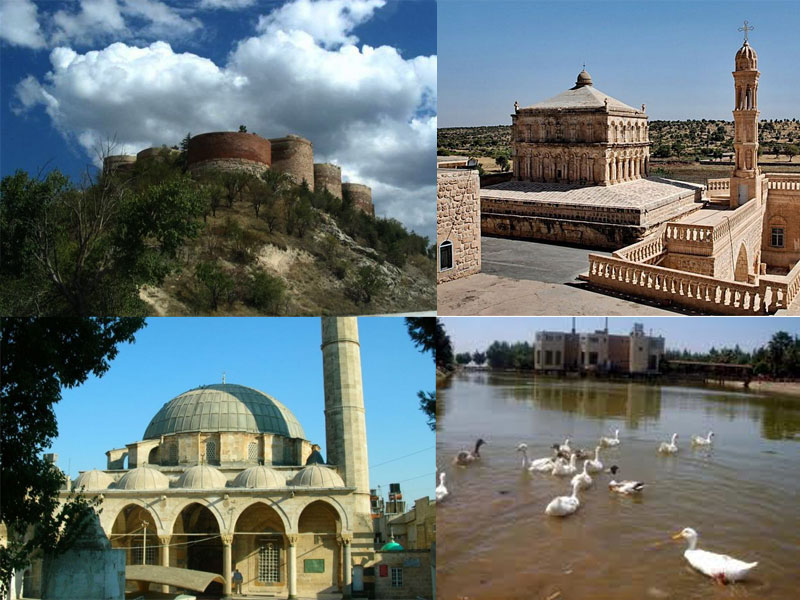 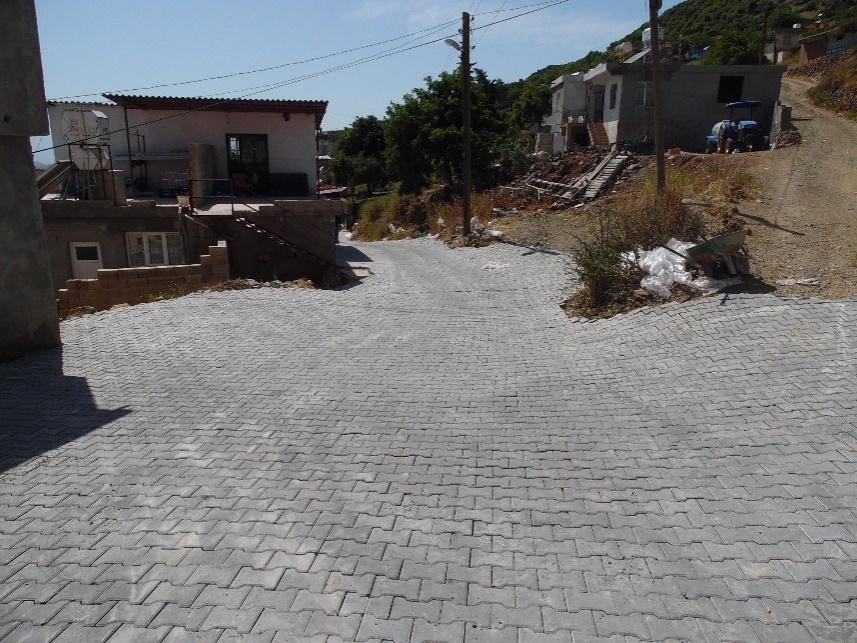 İL KOORDİNASYON KURULU                    2018 YILI 1. DÖNEM                                    RAPORU
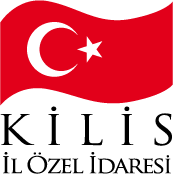 KİLİS İL ÖZEL İDARESİ
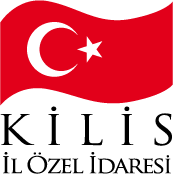 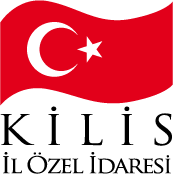 KİLİS İL ÖZEL İDARESİ
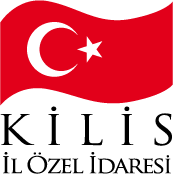 KİLİS İL ÖZEL İDARESİ
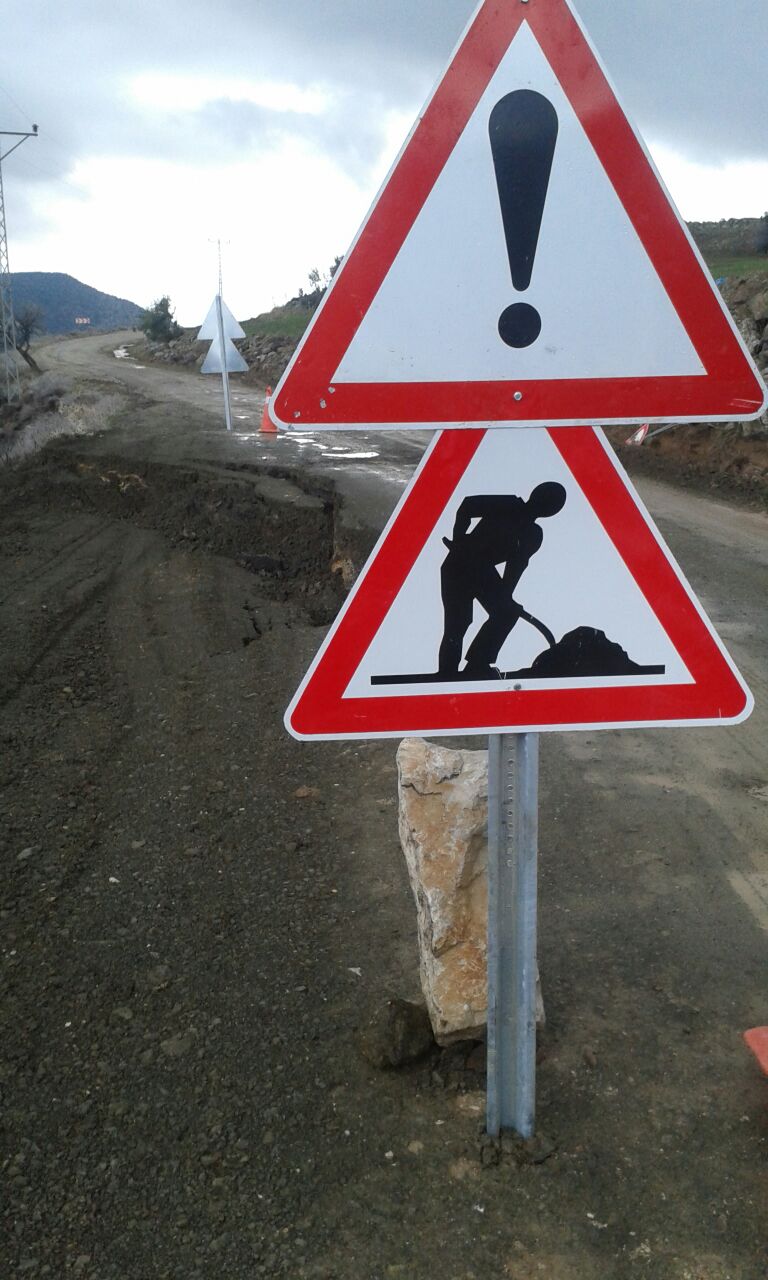 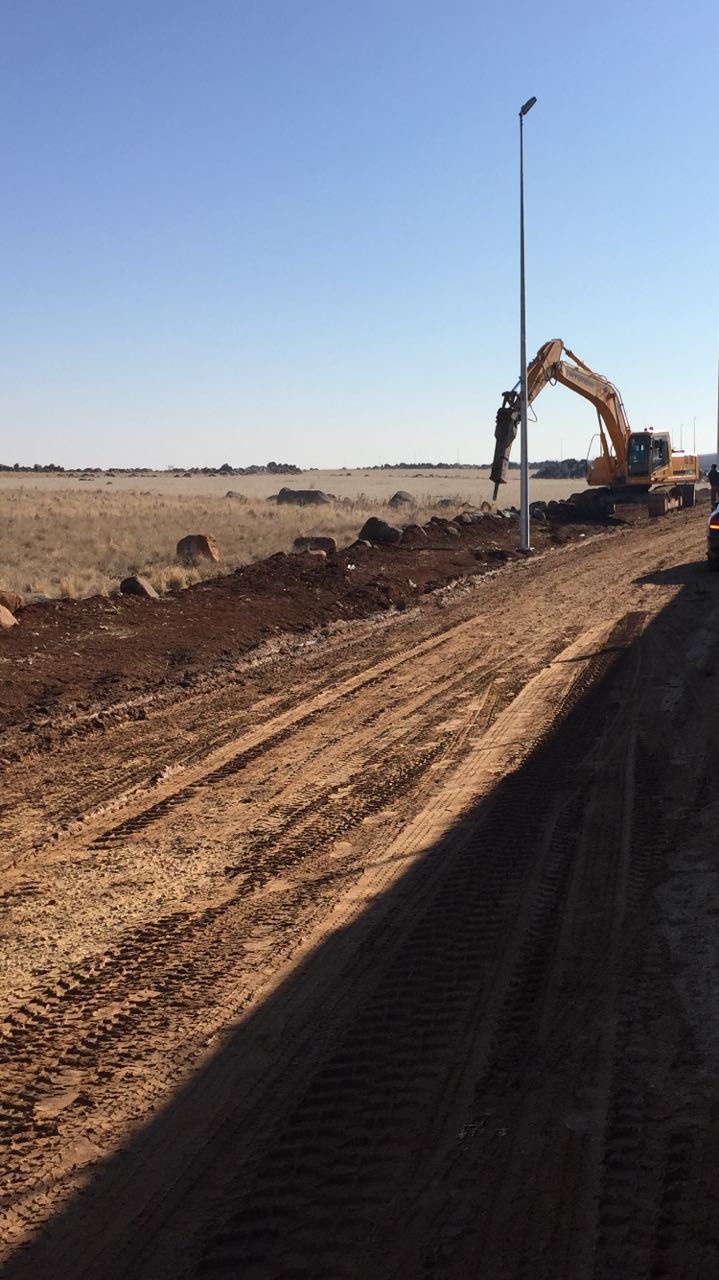 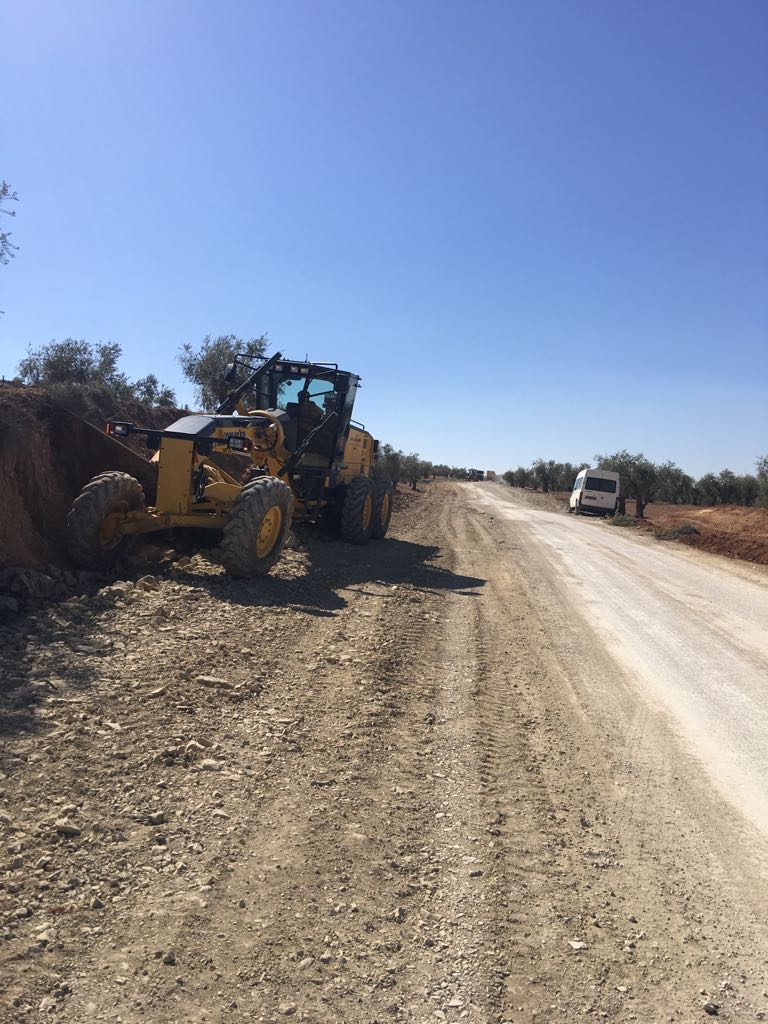 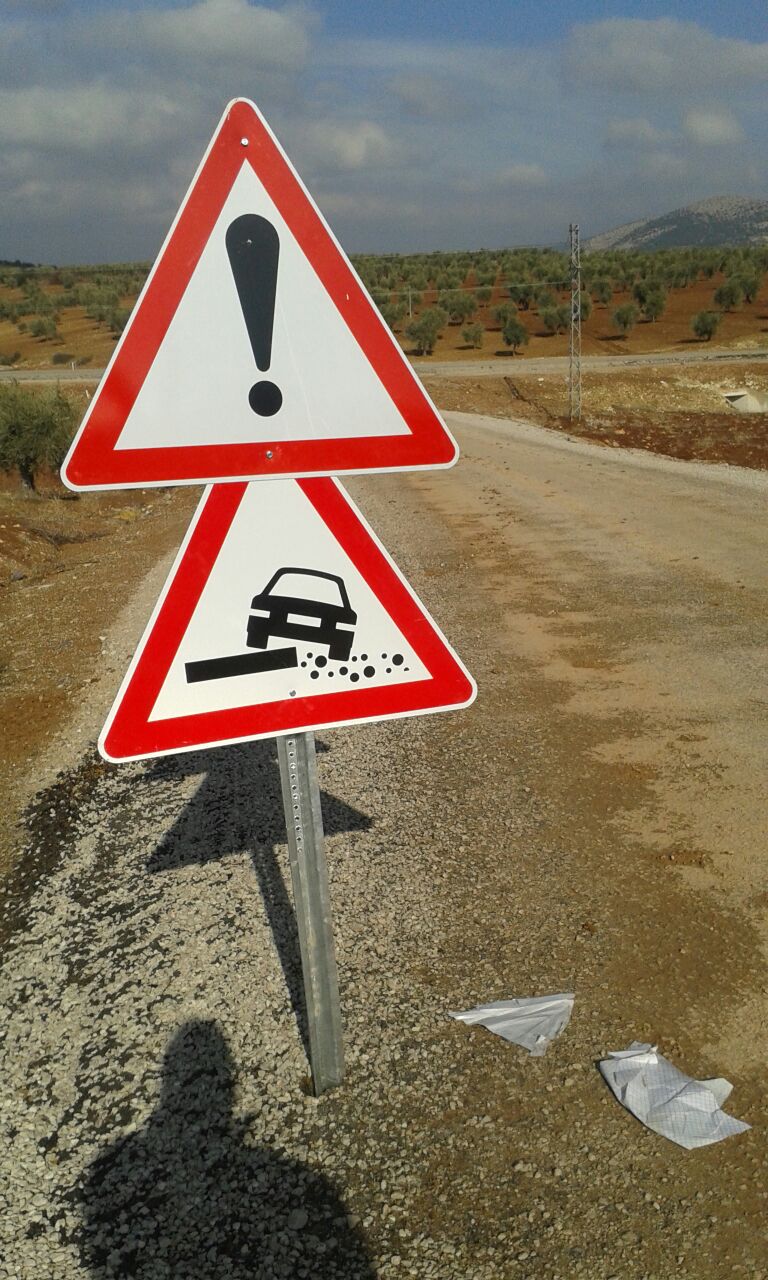 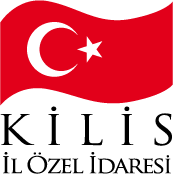 KİLİS İL ÖZEL İDARESİ
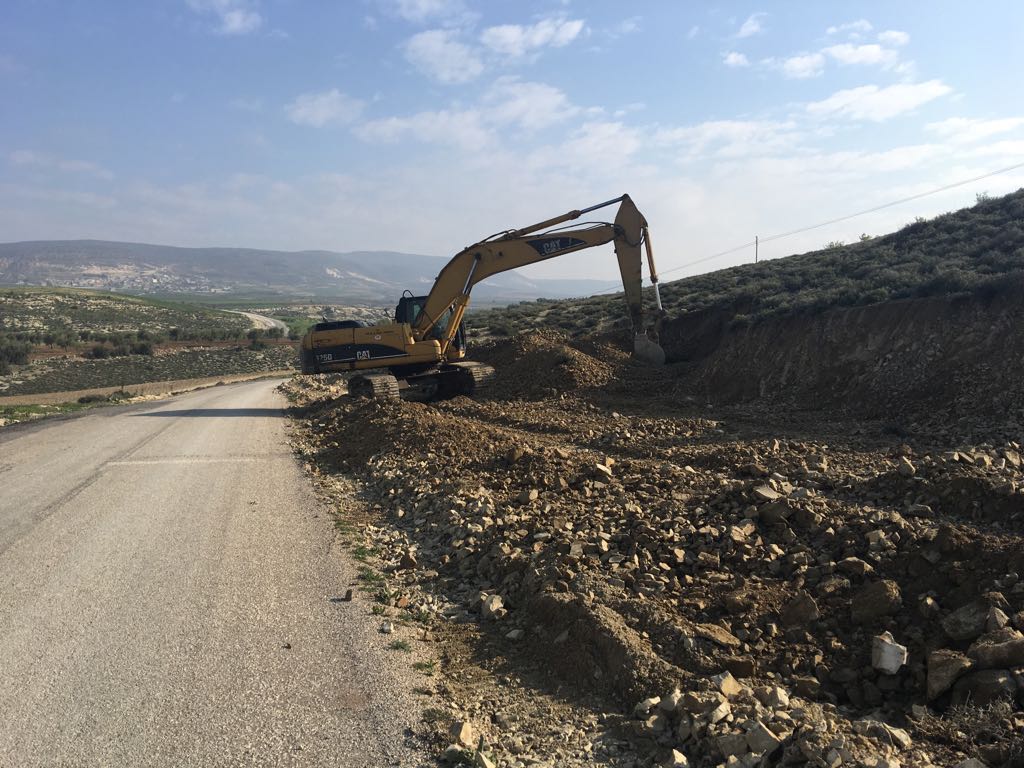 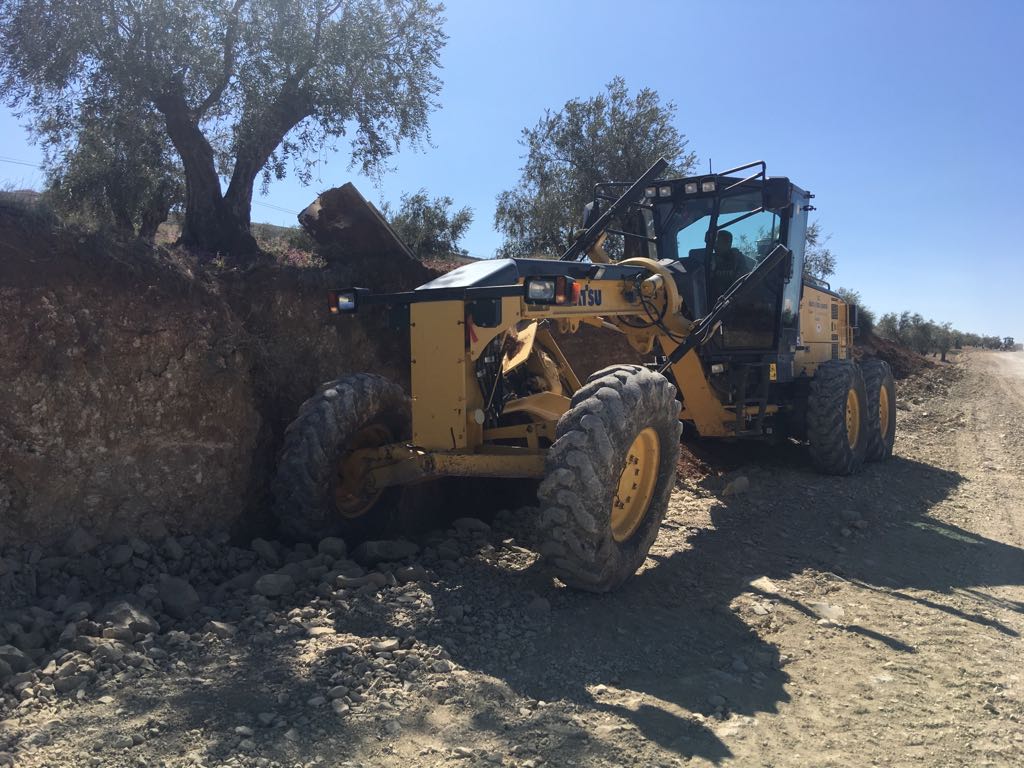 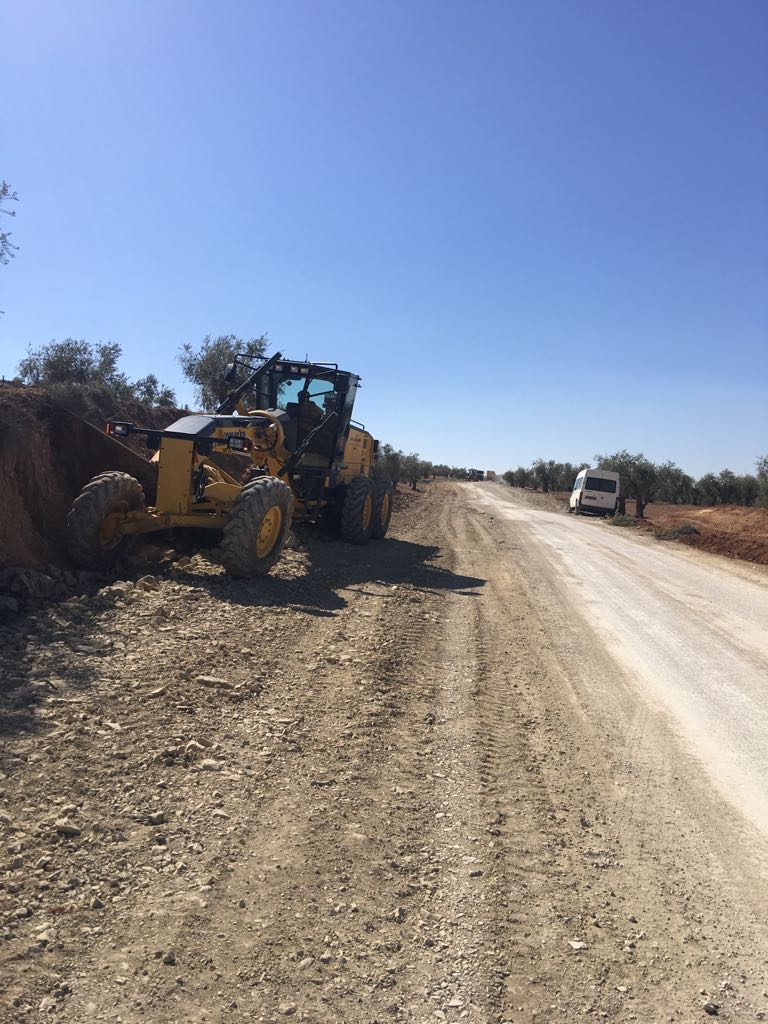 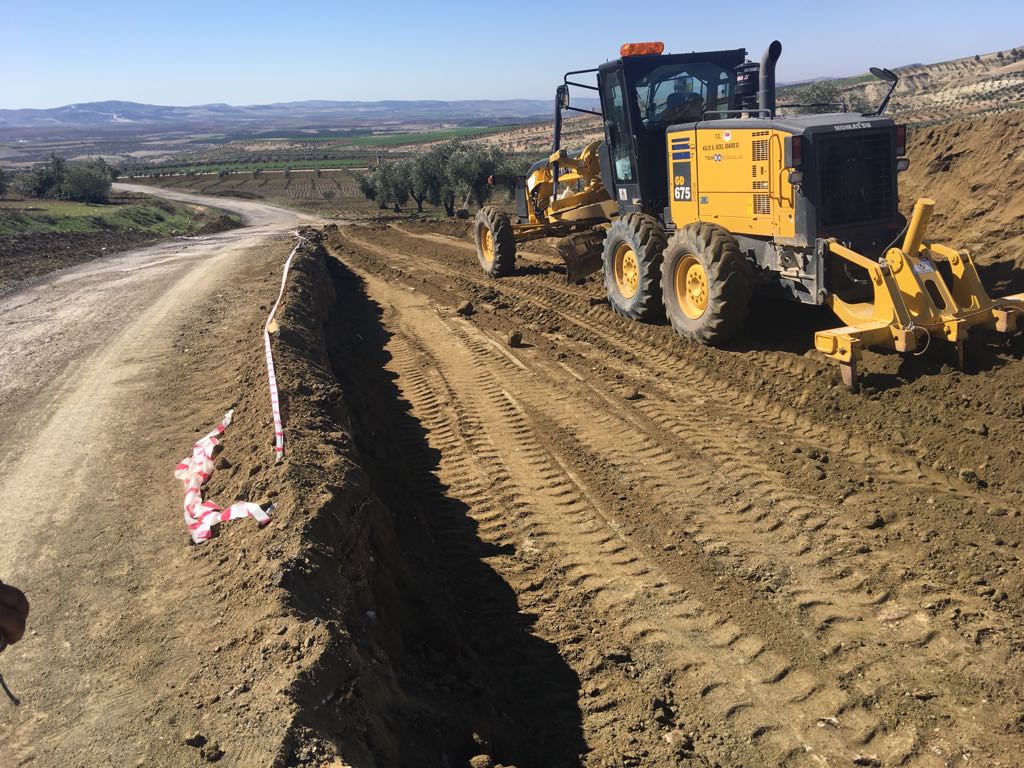 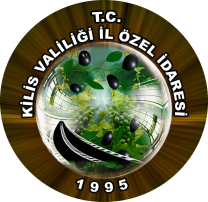 KİLİS İL ÖZEL İDARESİ
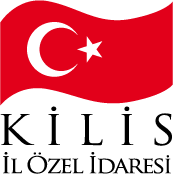 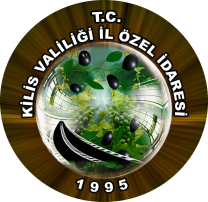 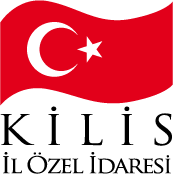 KİLİS İL ÖZEL İDARESİ
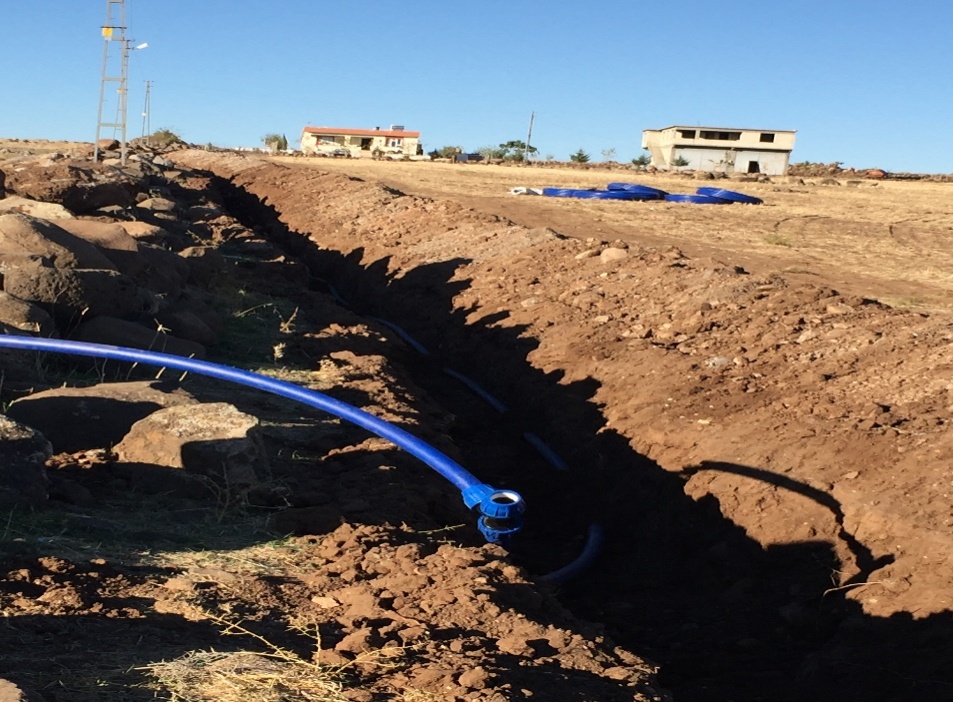 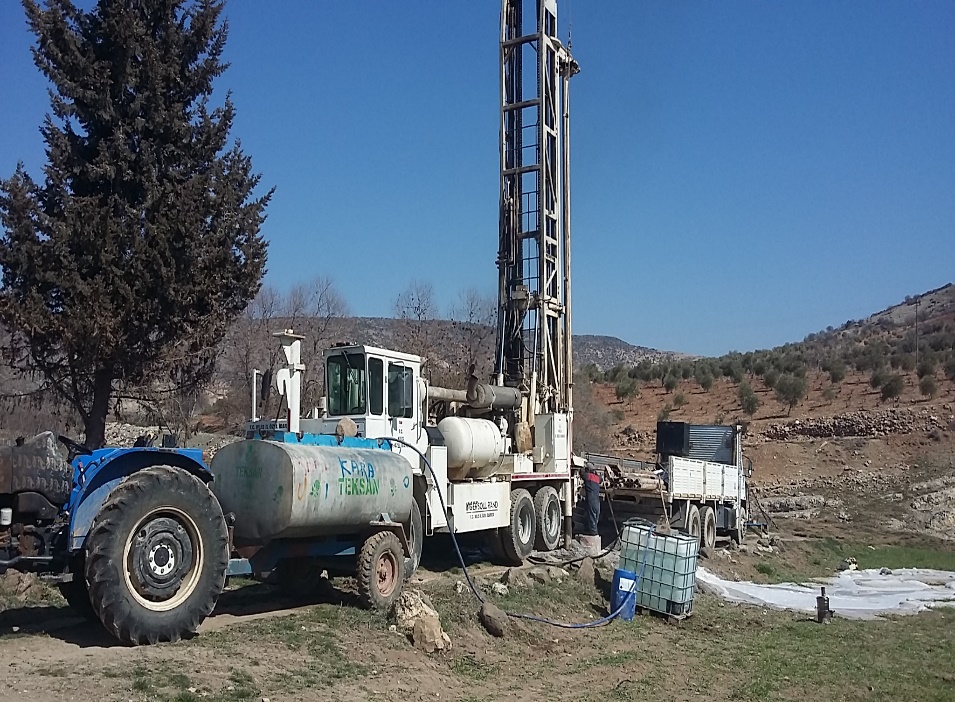 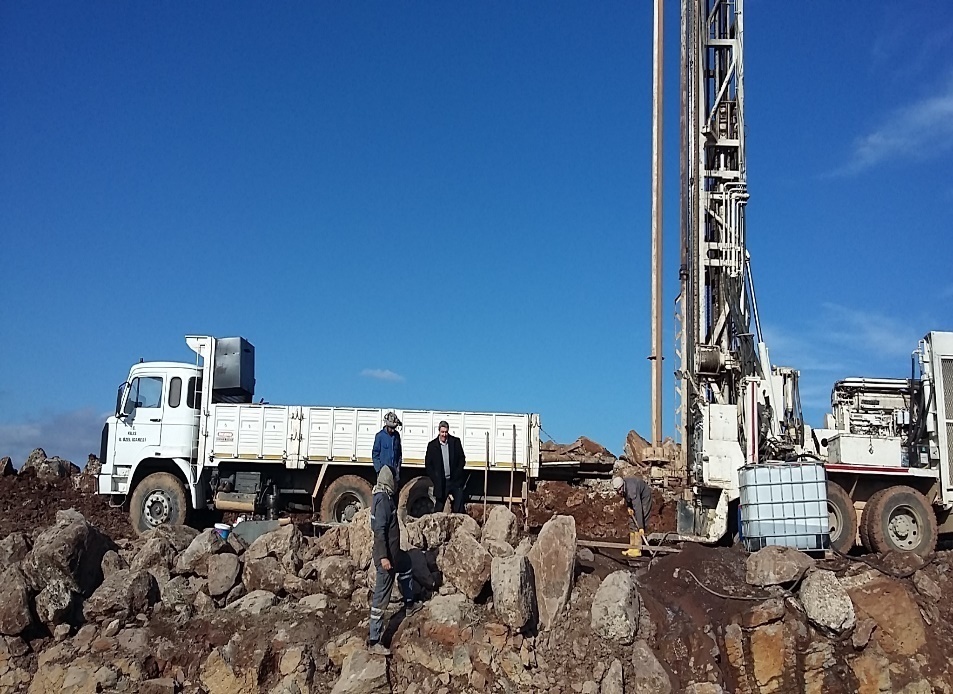 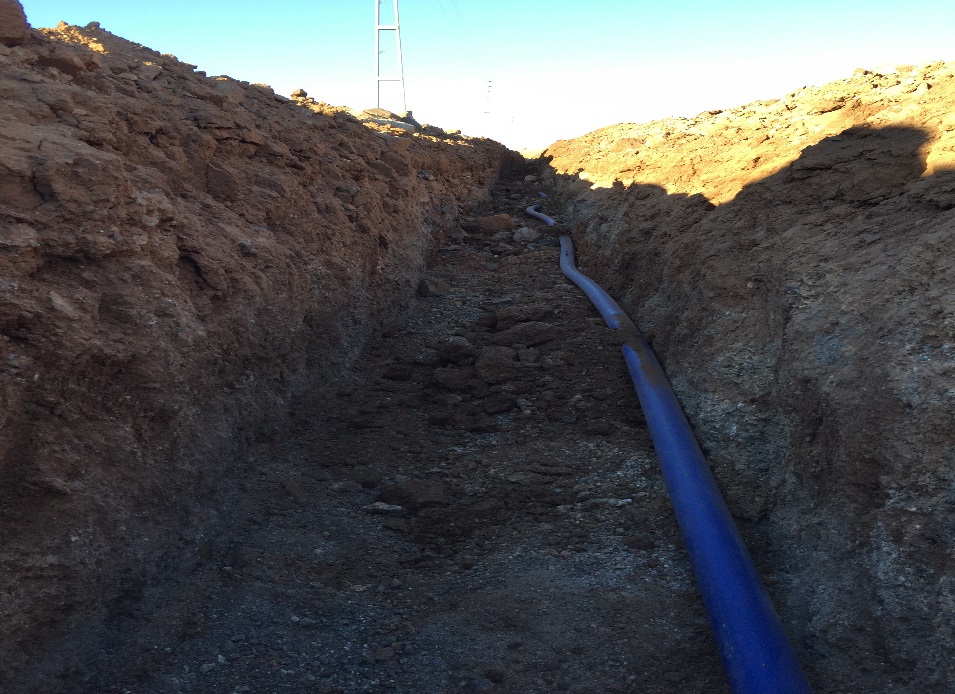 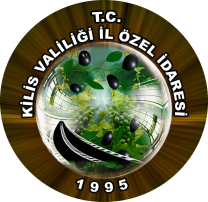 KİLİS İL ÖZEL İDARESİ
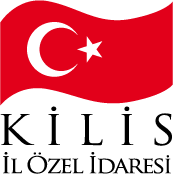 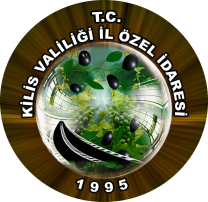 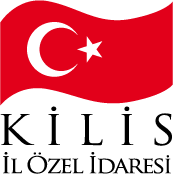 KİLİS İL ÖZEL İDARESİ
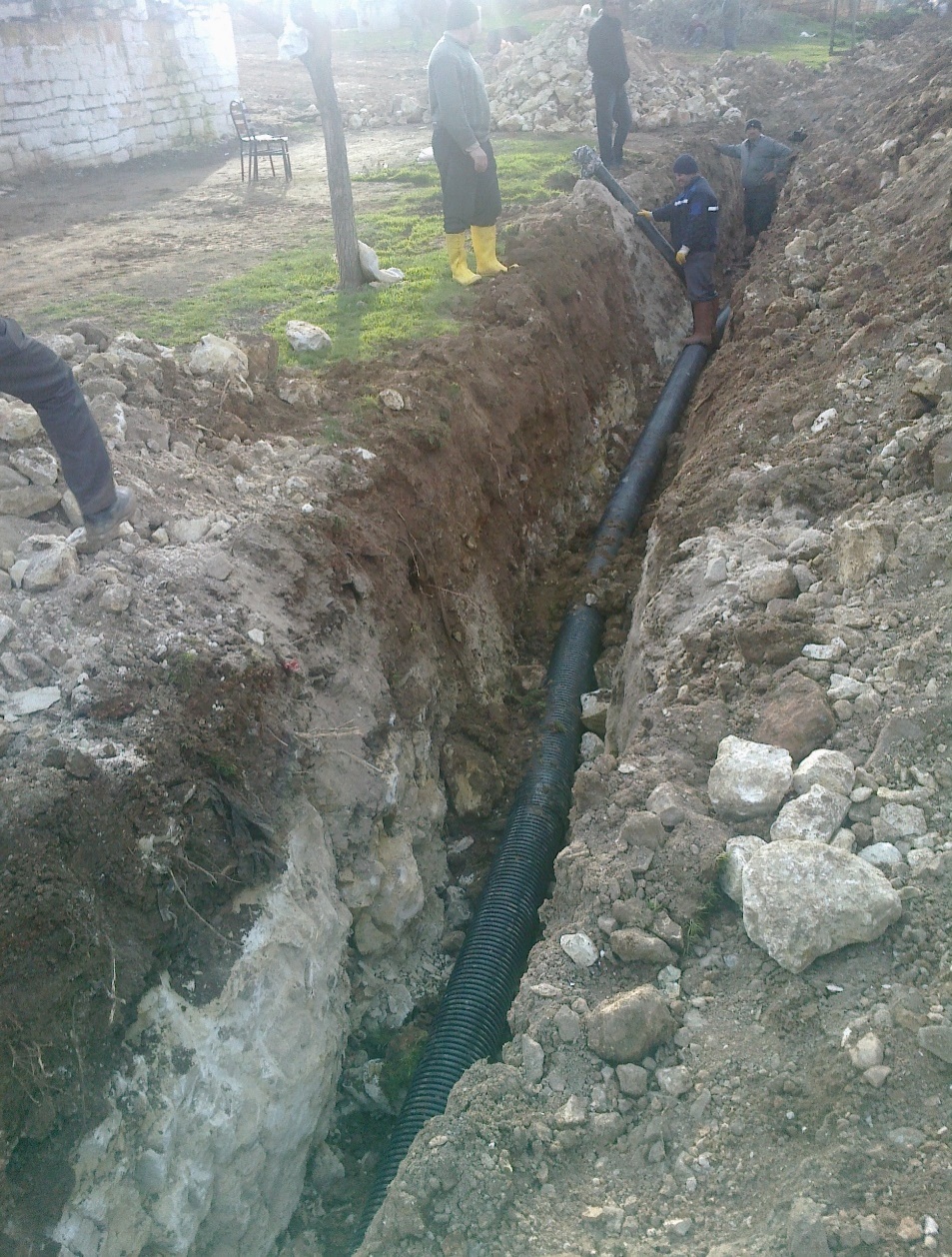 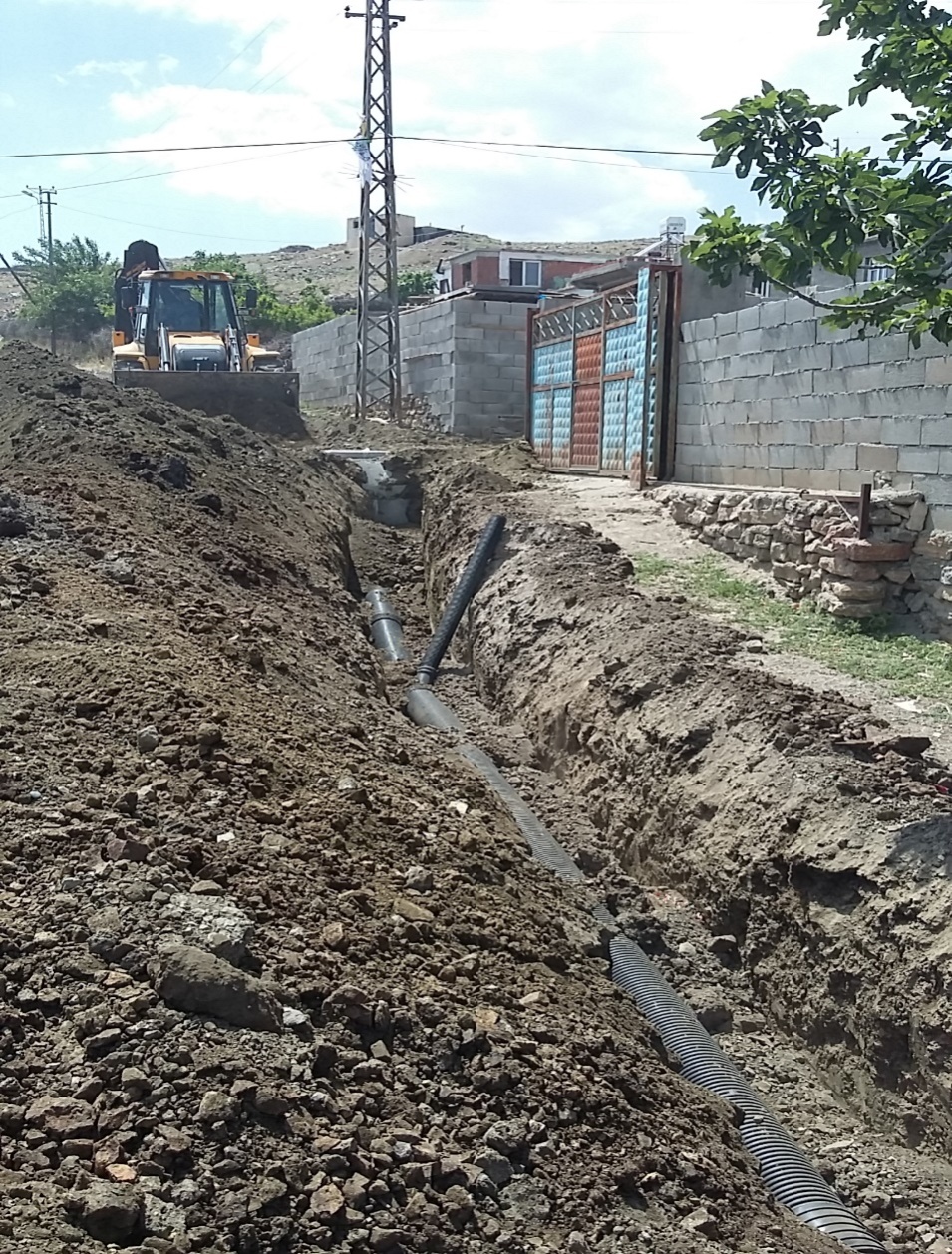 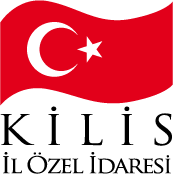 KİLİS İL ÖZEL İDARESİ
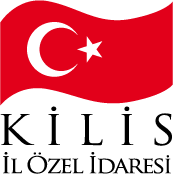 KİLİS İL ÖZEL İDARESİ
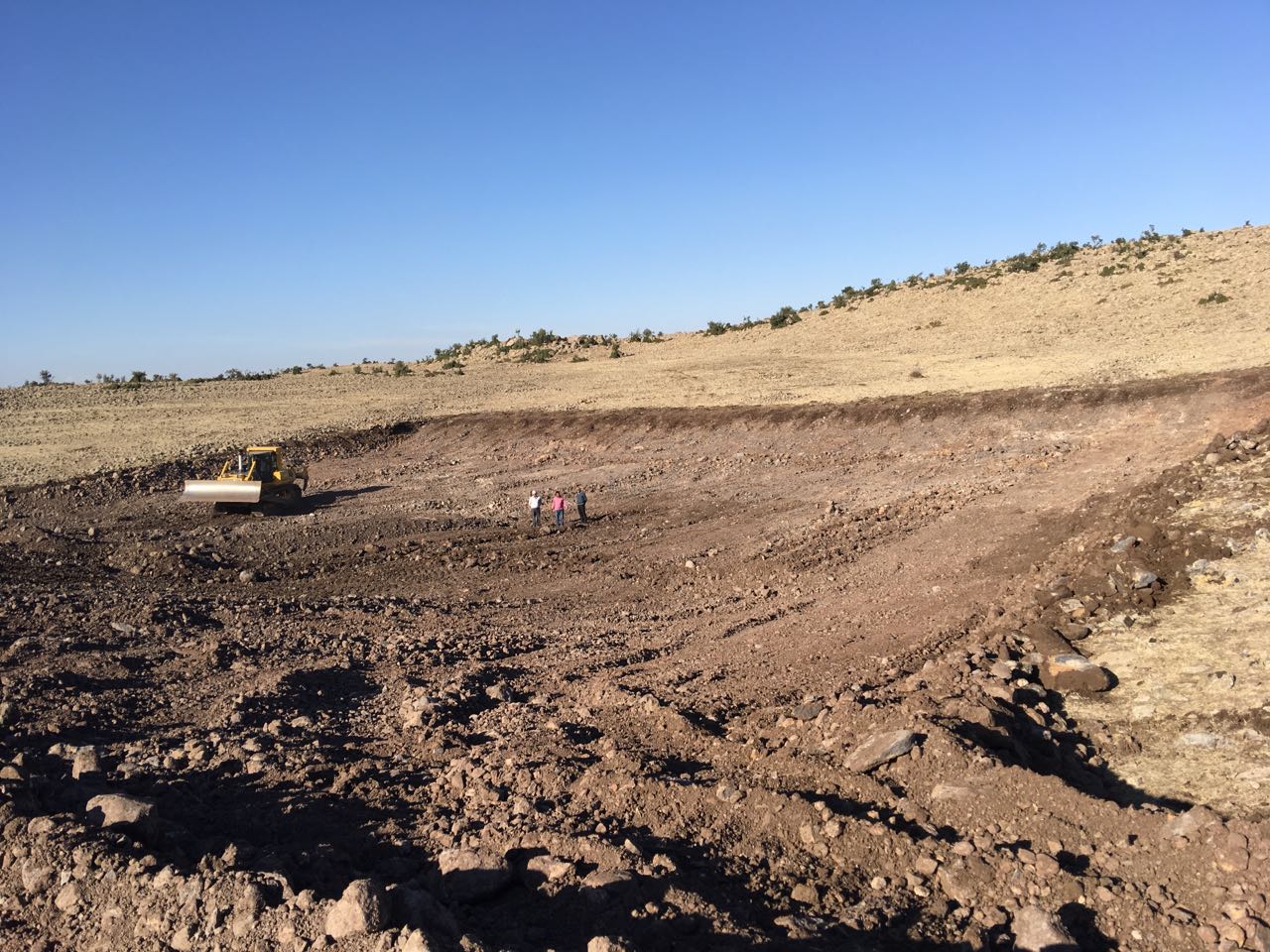 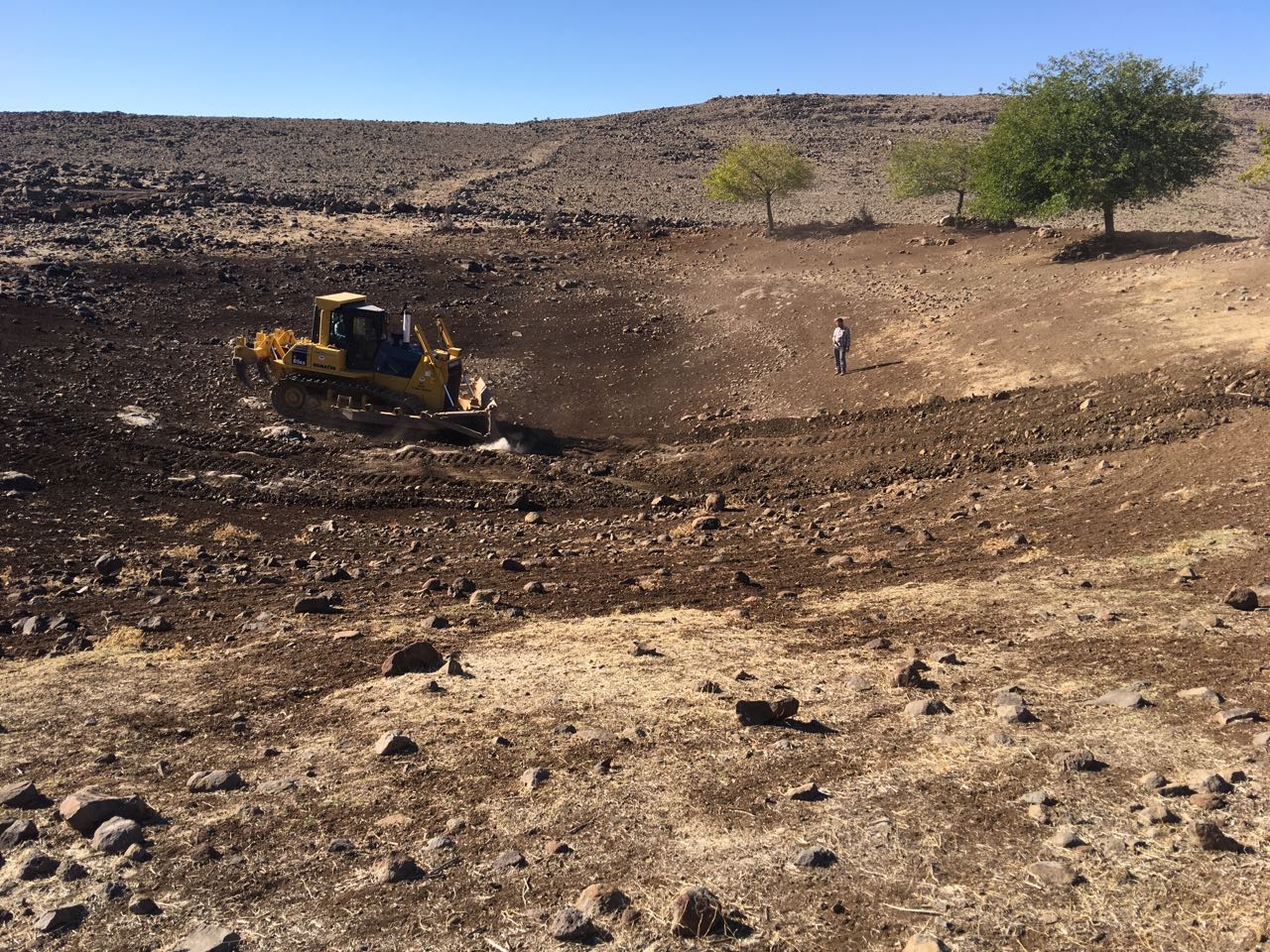 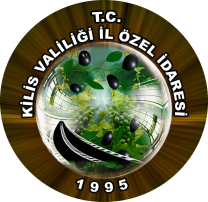 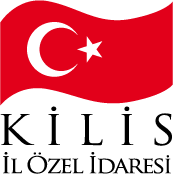 KİLİS İL ÖZEL İDARESİ
ARZ EDERİM.
Murat SARI
Vali Yardımcısı
Genel Sekreter V.
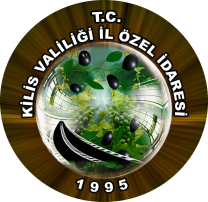